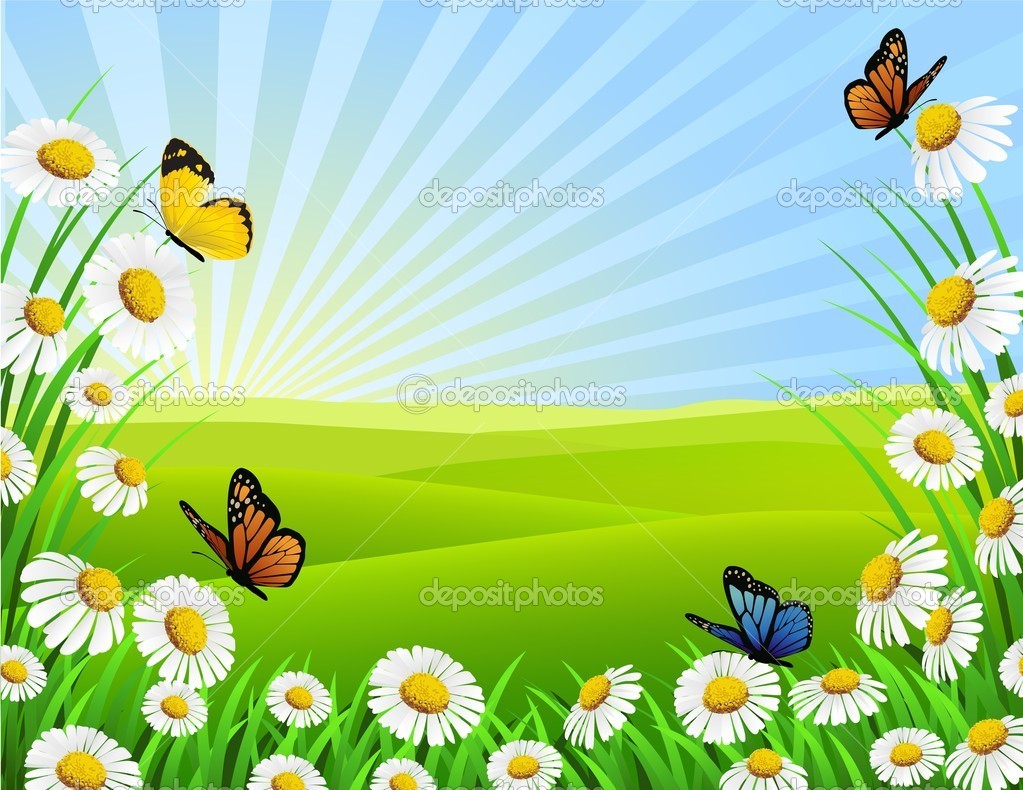 Урок узагальнення знань     з математики(1 клас)
Підготувала
вчитель Борщівського НВК “ЗНЗ І-ІІІст. №3- гімназія 
ім. Р.Андріяшика”
Герасимів Н.Я.
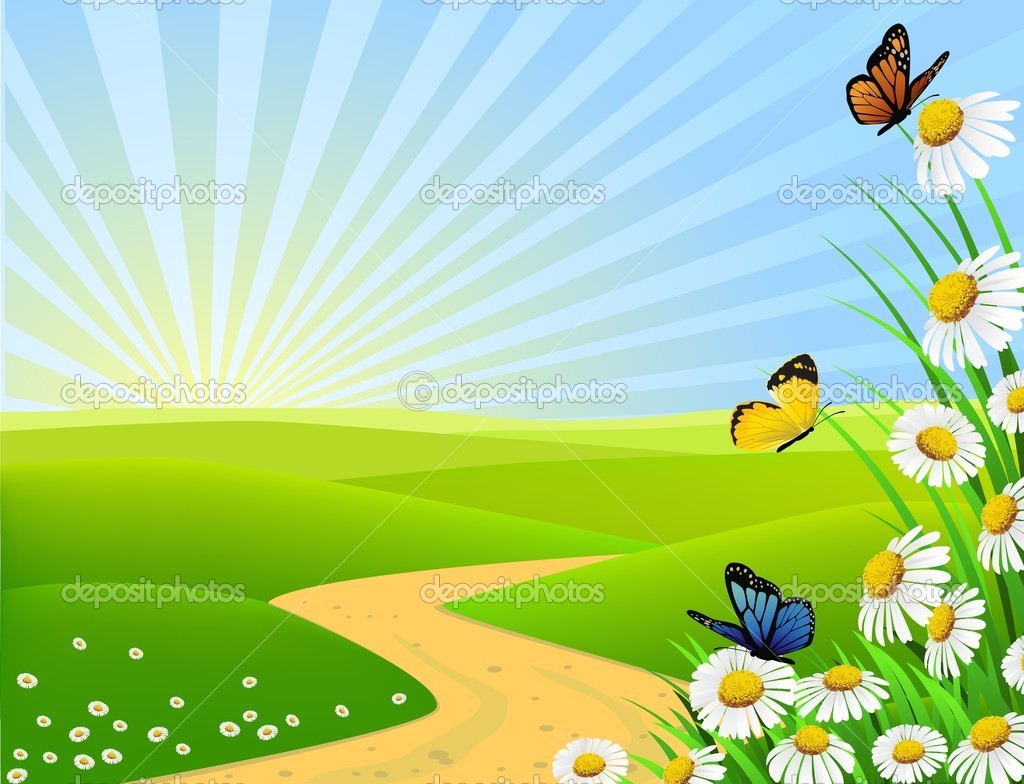 Тема:Повторення вивченого матеріалу. Узагальнення і систематизація знань учнів.
Мета: узагальнювати навички додавання та віднімання чисел, поняття числа і натуральної послідовності чисел, вправляти учнів у розв’язуванні задач вивчених видів, розвивати логічне мислення; розвивати вміння міркувати, порівнювати; 	виховувати любов та бережливе	ставлення до природи.
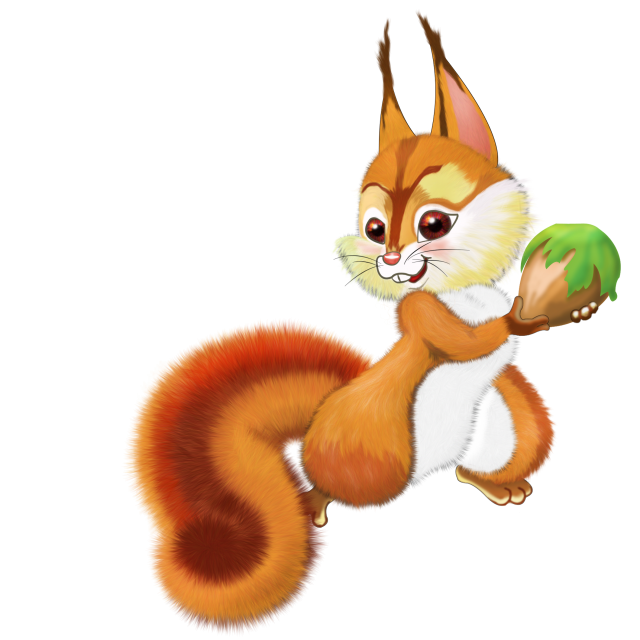 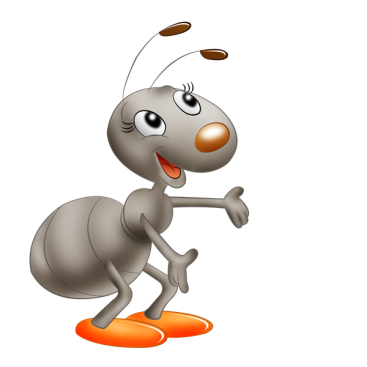 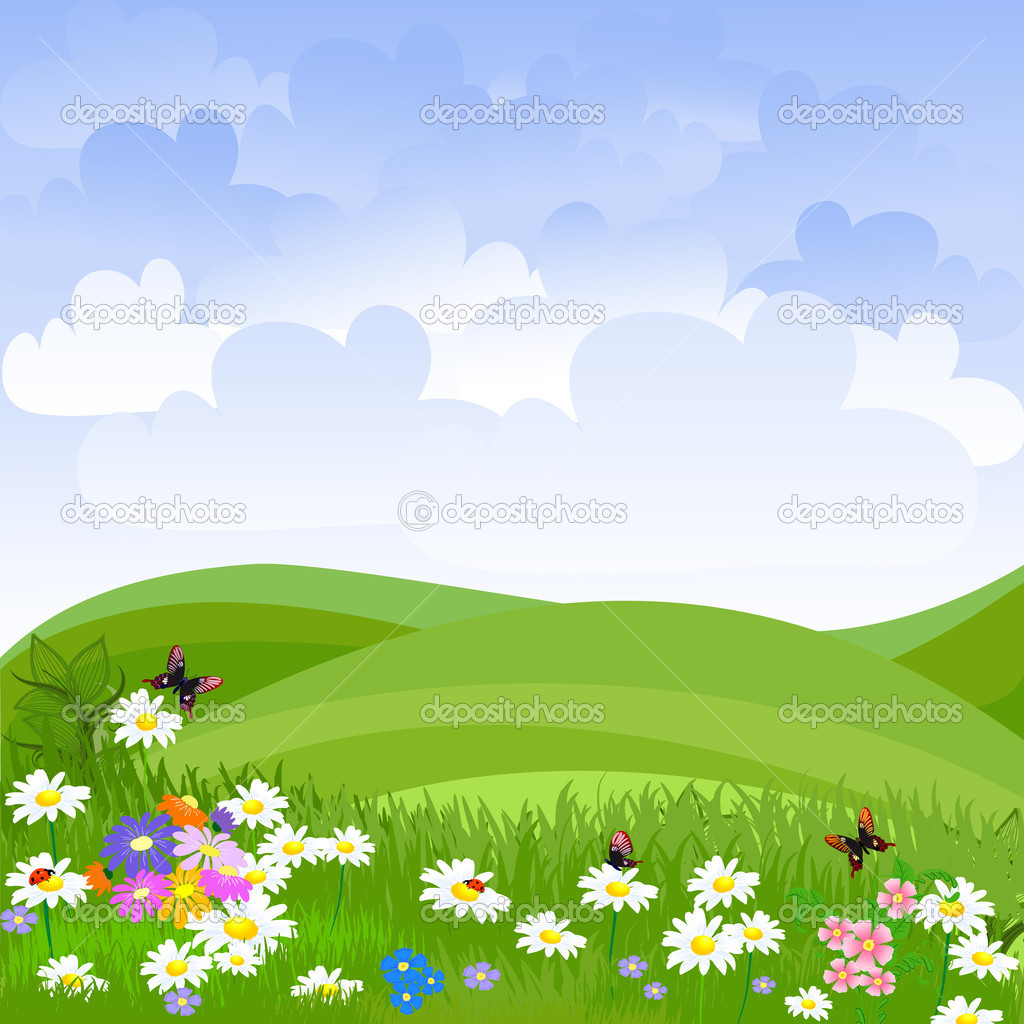 Всі сідайте тихо , діти,
Домовляємось не шуміти,
Руку гарно підіймати,
На уроці не дрімати,
А свої знання всім показати.
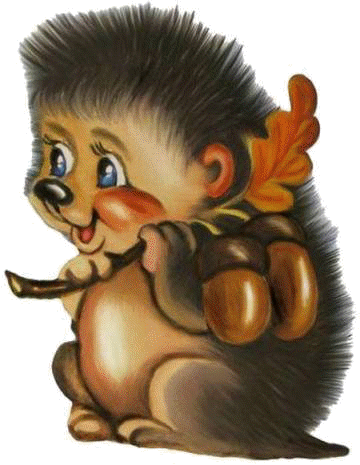 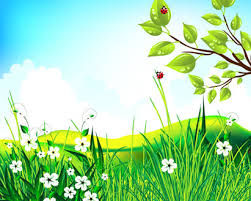 Девіз уроку:
Думай, працюй, встигай! Розум вміння проявляй! Активним і уважним будь і про кмітливість не забудь.
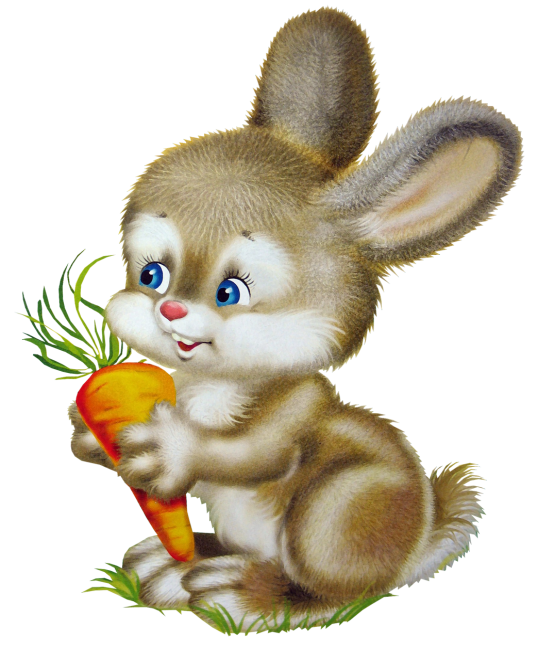 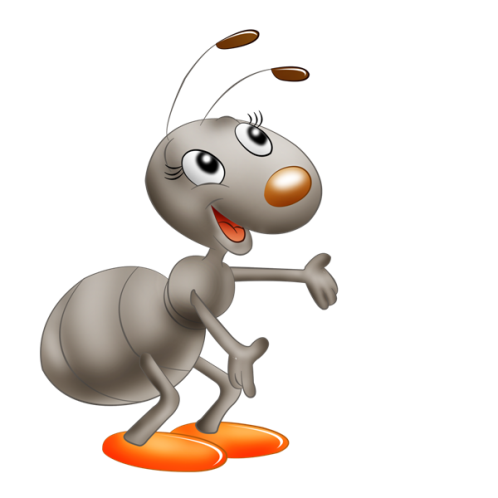 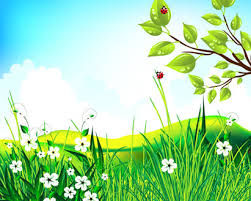 Каліграфічна хвилинка:
Сядем рівно,
     спинка прямо,
     зошит з нахилом кладем.
     Цифри старанно ведем.
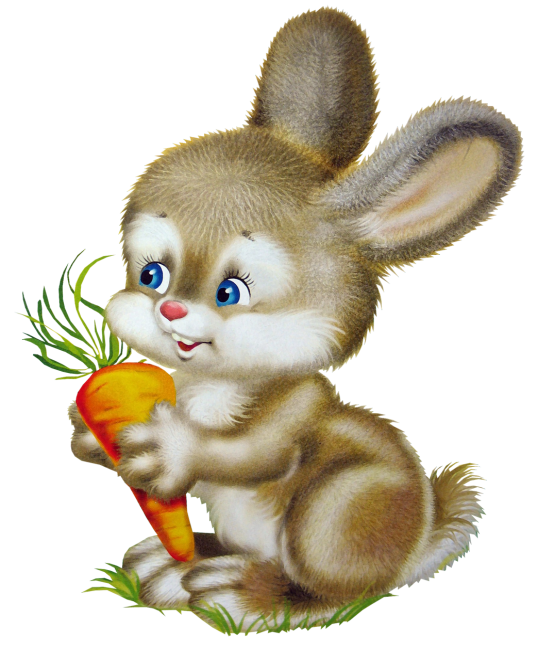 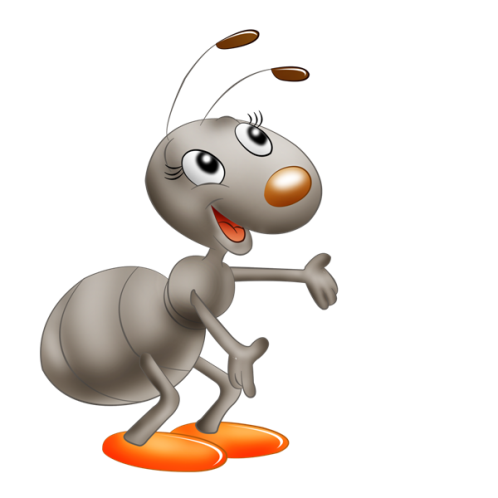 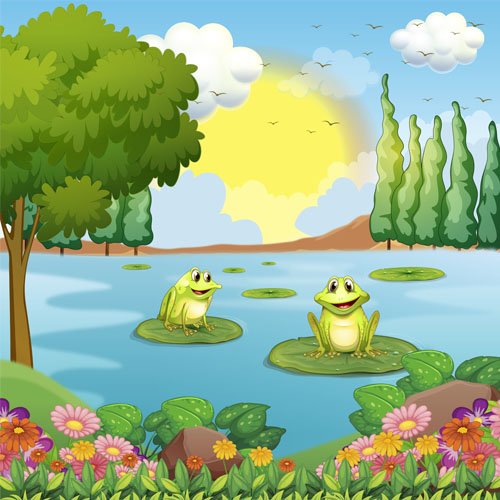 МАТЕМАТИЧНИЙ  ДИКТАНТ

   Він маленький і вухатий,
   попелястий, волохатий.
   Високо стрибає і спритно тікає.
   Дуже куций хвостик має…
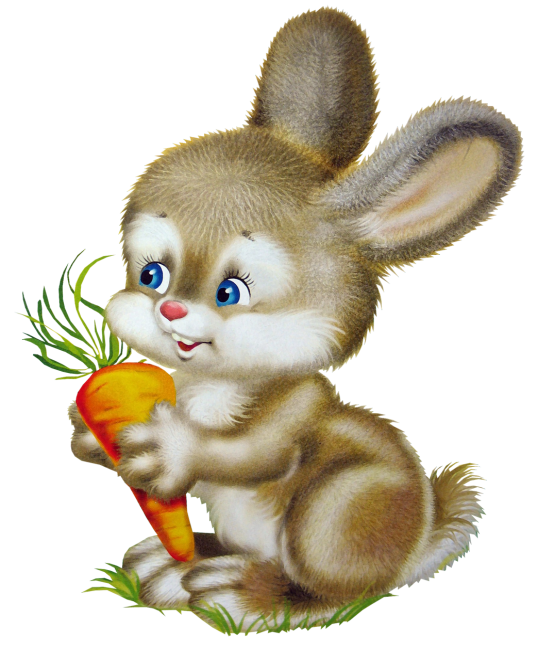 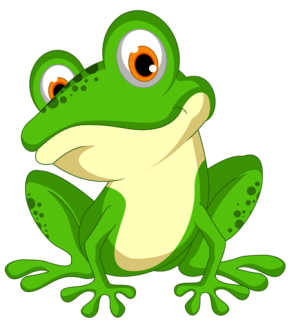 УСНИЙ РАХУНОК З  Lego
10+5=                                         
9-8=                         
10+10=
45-5=
29+1=
50-1=
1
49
15
20
40
30
ВІДПОВІДЬ
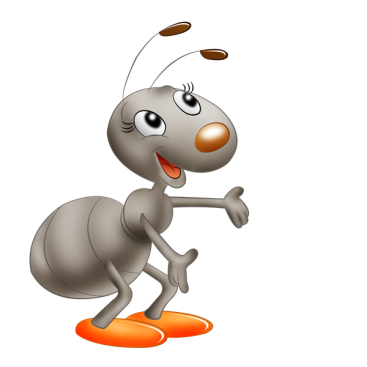 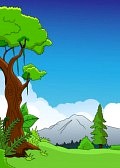 “Кубування”
Назвати числа при додаванні.
Назвати числа при відніманні.
З яких частин складається задача?
Прочитати різними способами: 5+4
Одиниця вимірювання ємкості?
Одиниця вимірювання довжини?
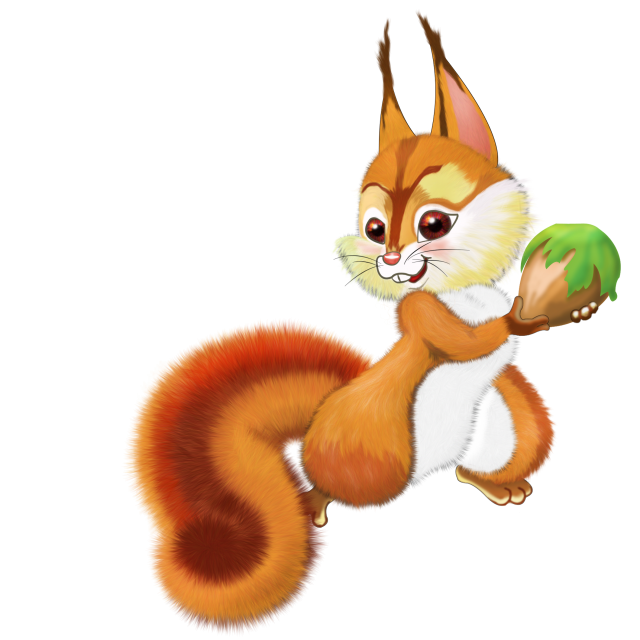 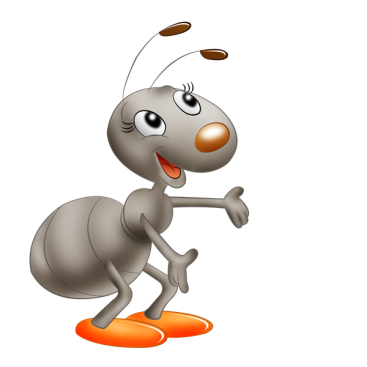 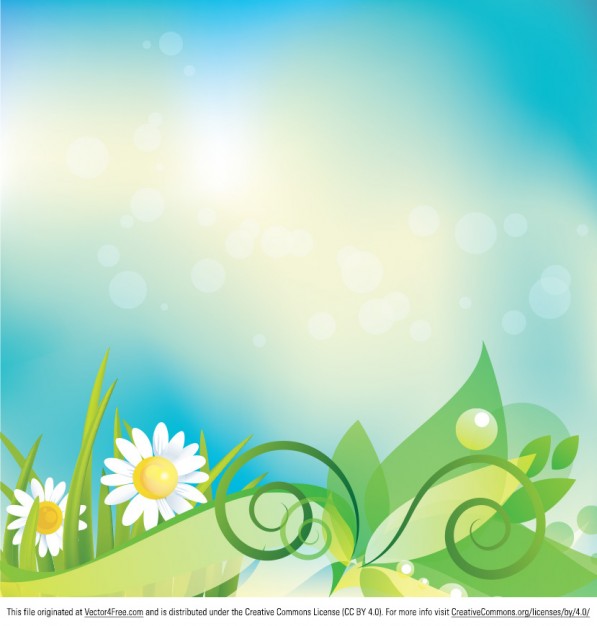 « ВІДГАДАЙ  ЧИСЛО»
У цього числа: 1 десяток, 3 одиниці;
                               1 десяток,  0 одиниць;
                               2 десятки,  0 одиниць;
                               0 десятків, 7 одиниць;
                               8 десятків, 8 одиниць;      
                               9 десятків,  0 одиниць.
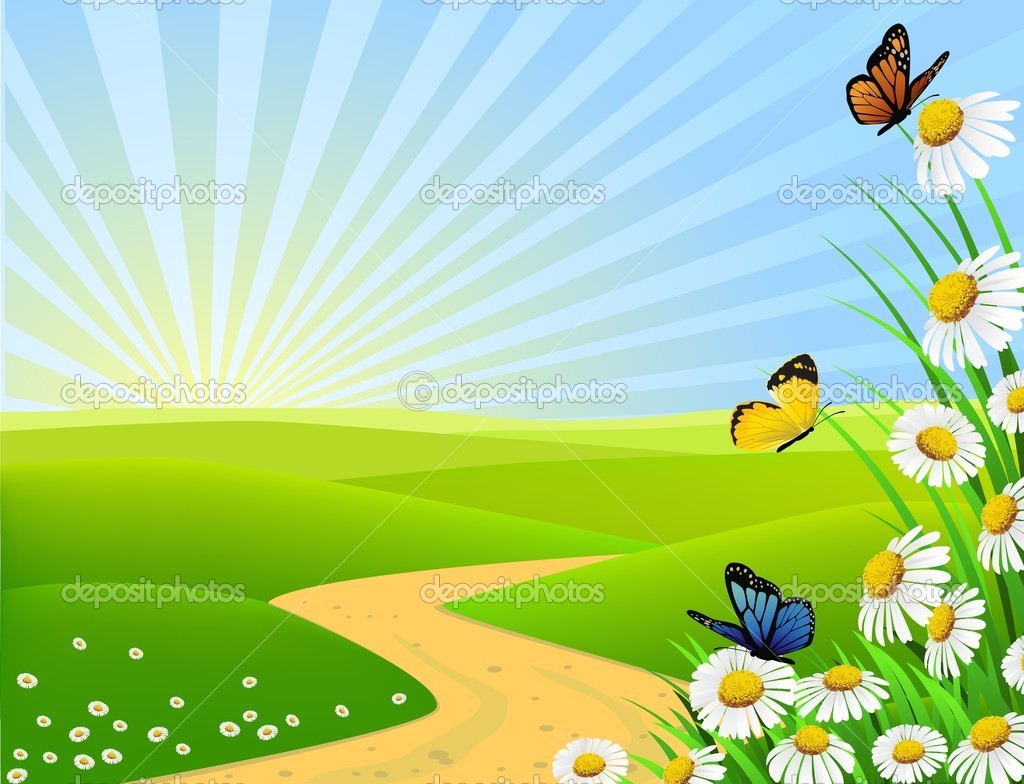 Руденька і хитренька,
                        Невелика й немаленька.
                        Вона – вовчику сестричка,
                        здогадались, хто?...
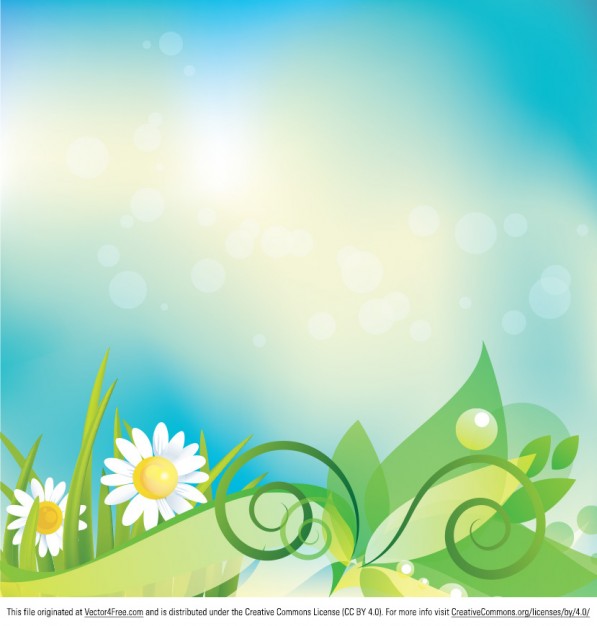 8+2      11               7+0     10                 8-0     8
16-6      10             18-8      11               47-7     50
13-3      9               22-2      20               66-6     60
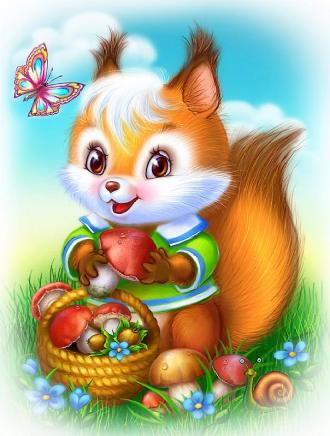 Що за дивна непосида
На стежинки шишки кида.
З гілки скік та скік на гілку
Ви впізнали хто це?
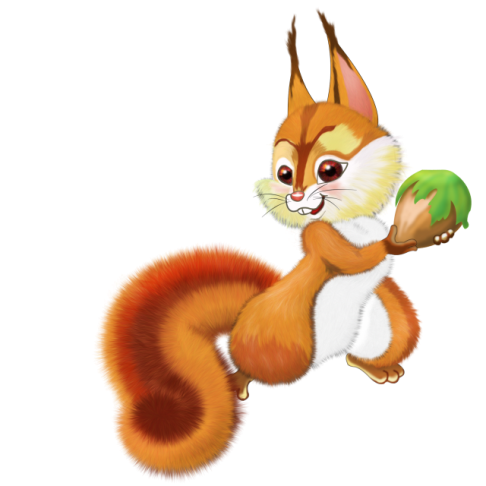 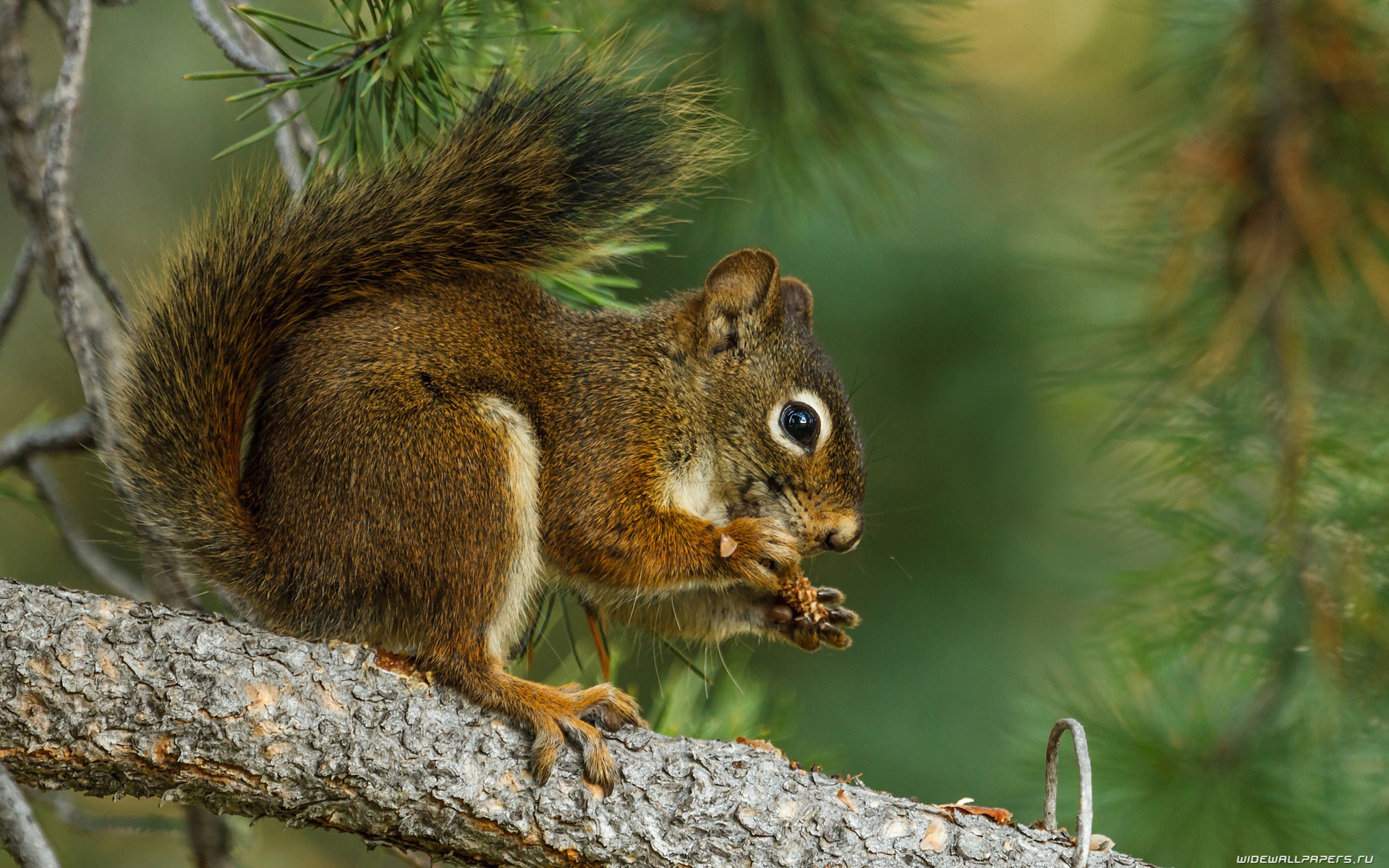 БІЛИХ  ГРИБІВ – 10
ЛИСИЧОК – 4
СКІЛЬКИ РАЗОМ ГРИБІВ ?
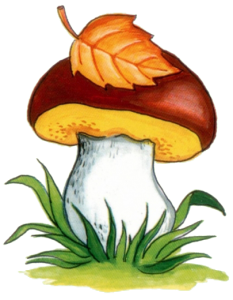 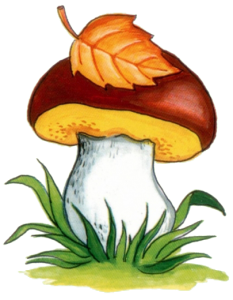 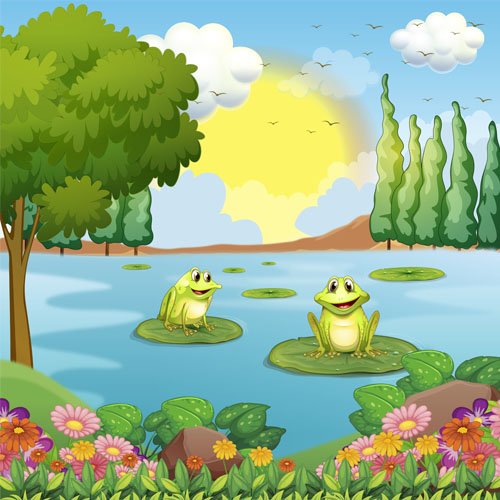 ФІЗКУЛЬТХВИЛИНКА

   Час настав для відпочинку- проведено веселу  фізкультхвилинку
 
Дві веселі жабки рахували лапки:
- В тебе п’ять і в мене п’ять
Ми умієм рахувать.
Вийшов бусол з комишу:
- Вас до школи запишу!
Жабки миттю до води
Поховались хто куди.
- І чого було тікати?
- Бо не вмієм рахувати.
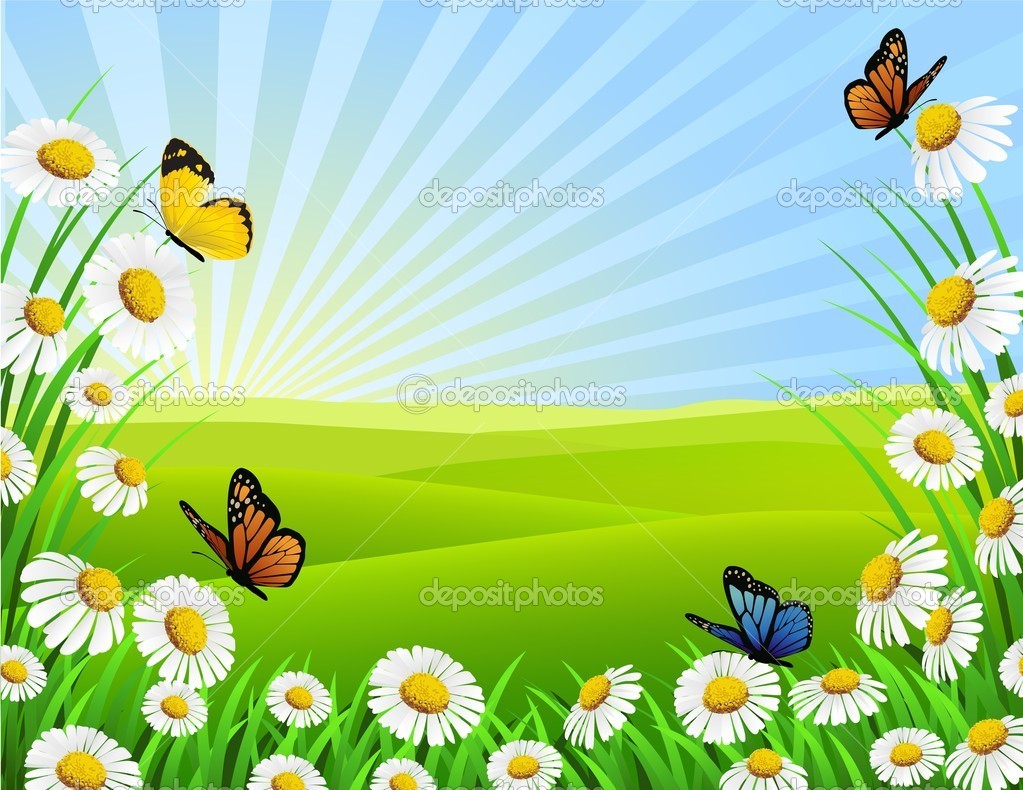 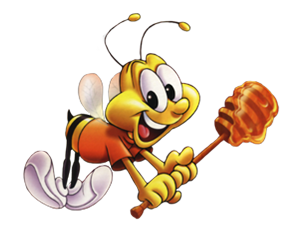 БУЛО – 10л  меду
                           У  ДІЖЦІ – 7л
                           У  БАНЦІ - ?л
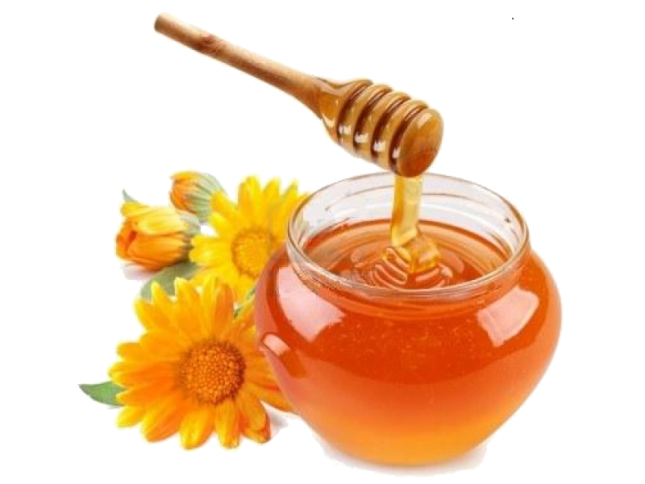 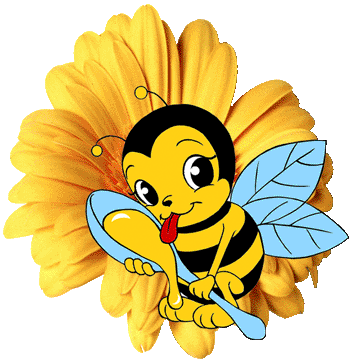 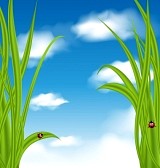 Він влітку медом ласував,
            Досхочу малини мав.
            А як впав глибокий сніг
            позіхнув і спати ліг.
            Бачив чи не  бачив сни,
            А проспав аж до весни.
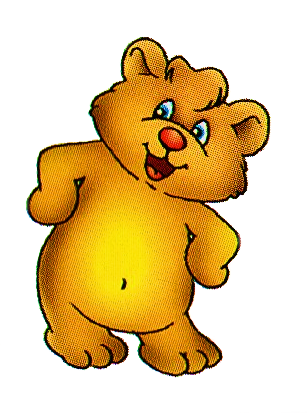 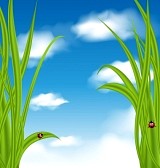 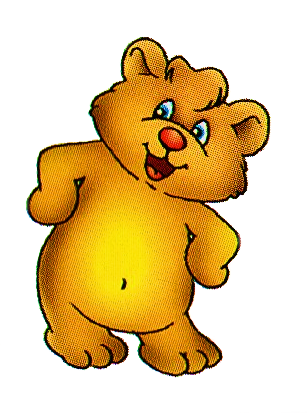 Що у лісі так гримить?
Робить вулики ведмідь.
Він зробив їх тільки сім-
На два менше, ніж хотів.

Заєць вуха насторожив-
Ліс шумів із всіх кінців.
Хто сказати мені може
Скільки вух у трьох зайців?
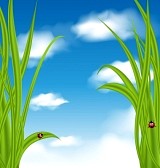 А ось між  листями і гілками
по вузькій доріжці
біжить клубок з голками
на коротеньких ніжках.
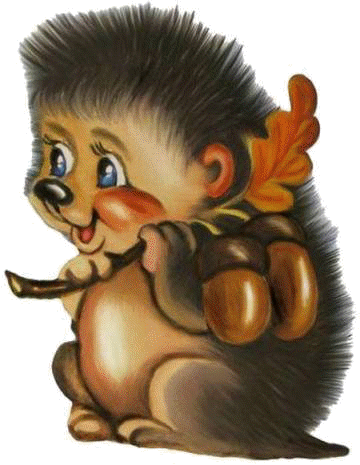 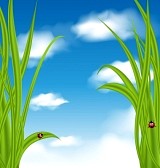 Накреслити два відрізки.
           Дожина першого відрізка – 7см
           Другий відрізок – на 5см довший.
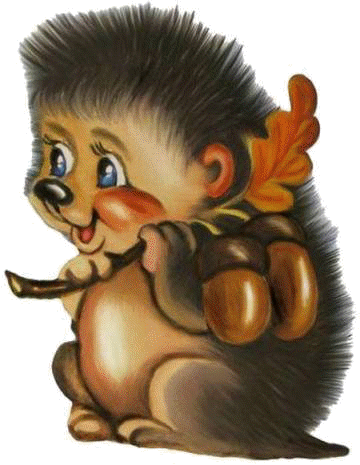 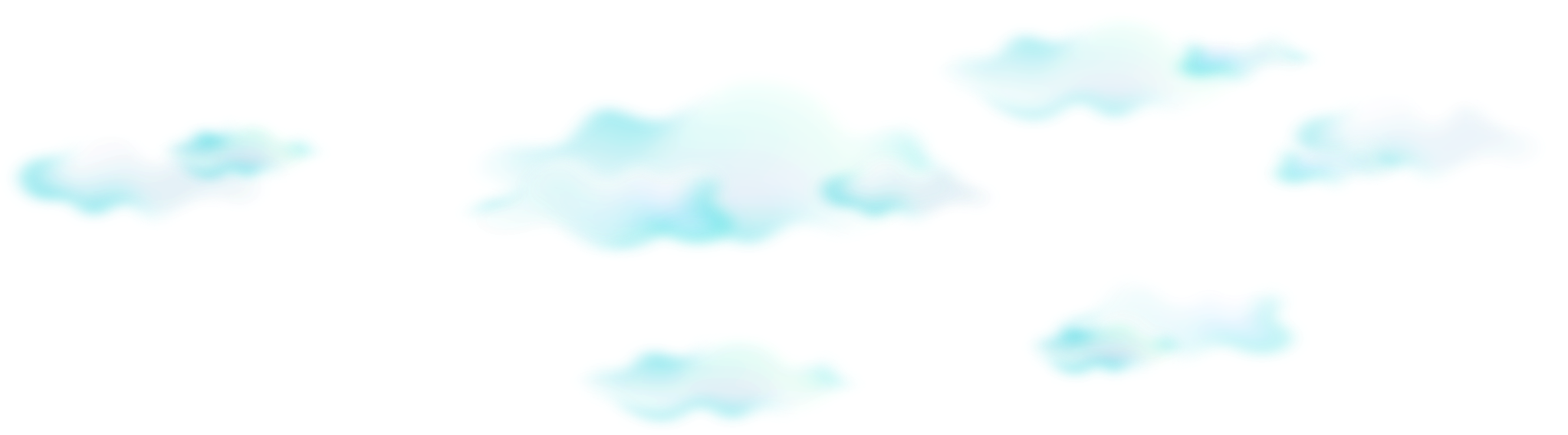 Гімнастика для очей
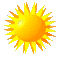 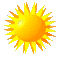 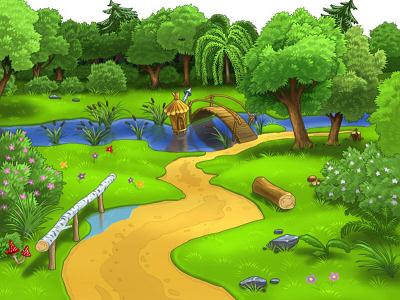 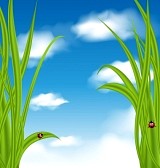 ГЕОМЕТРИЧНІ  ФІГУРИ
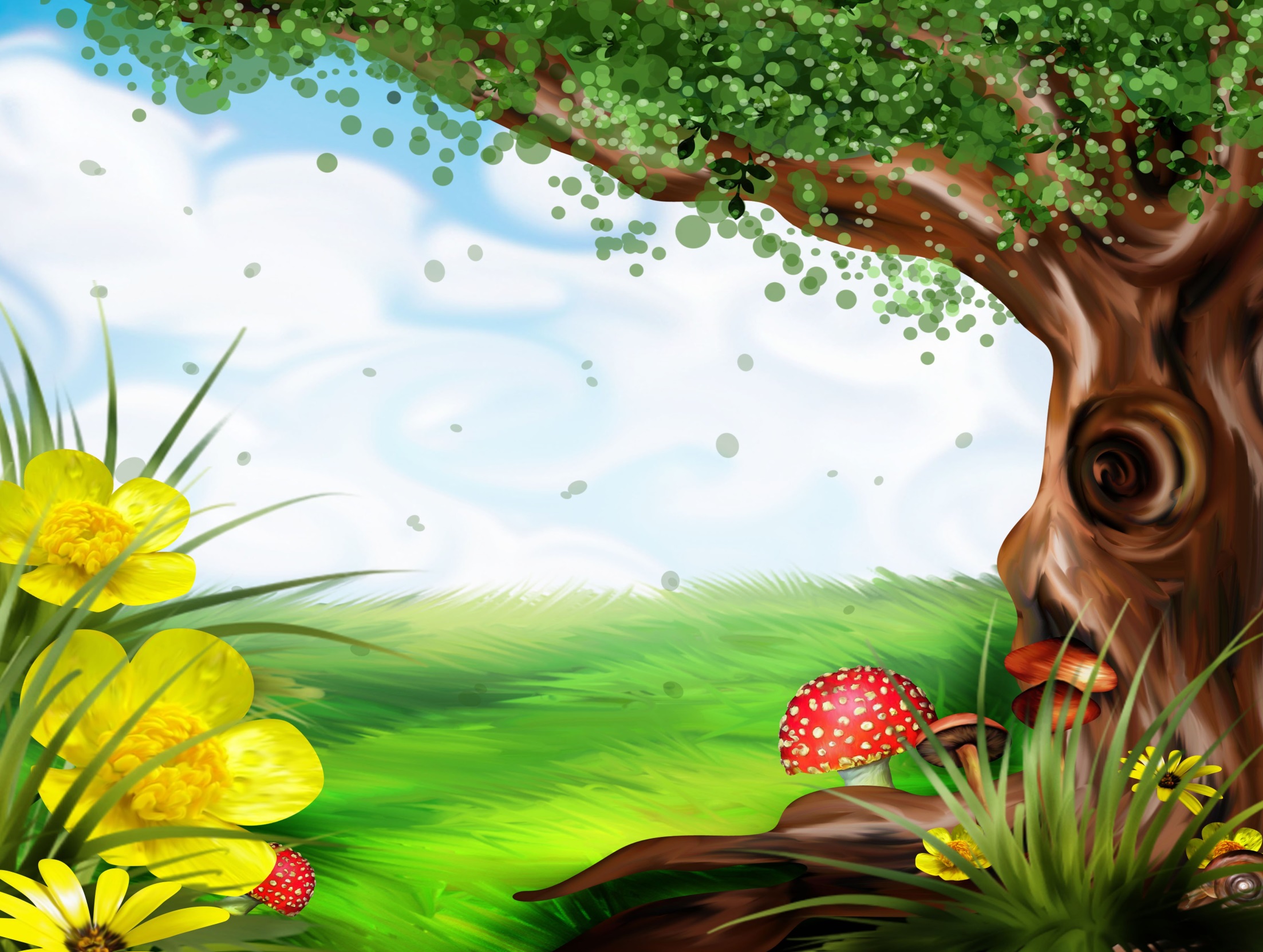 Вправа   “ Мікрофон”
Чи цікаво вам було на уроці?
А яке із завдань найцікавіше?
Чого навчилися, що закріпили?
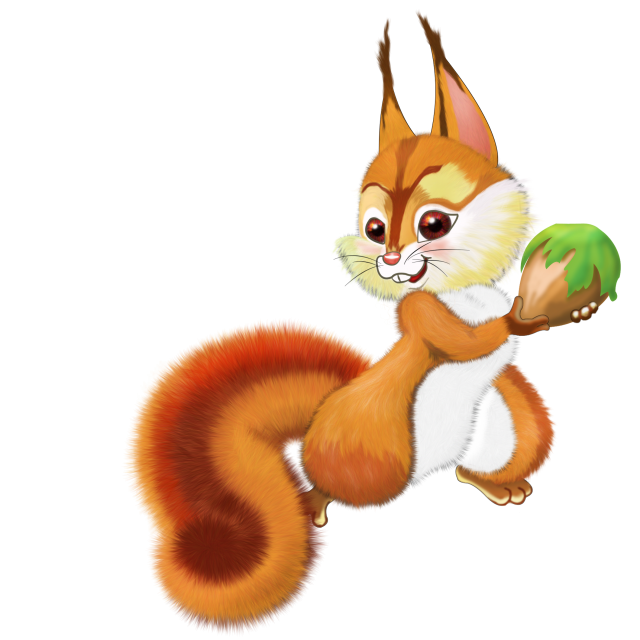 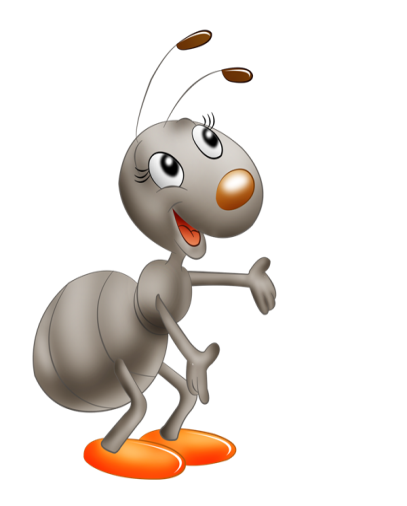 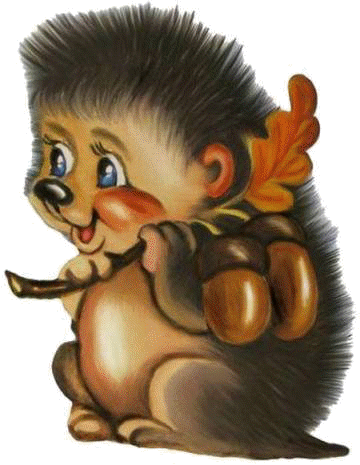 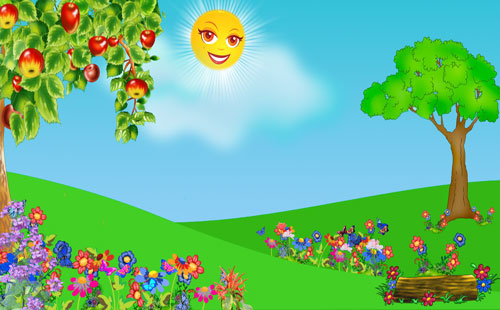 Прошу вас тільки не забувати: Кожна тварина варта любові. Кожного дня і кожну хвилинку Оберігати всяку звіринку. Тільки добра їм потрібно бажати І намагатися не ображати.
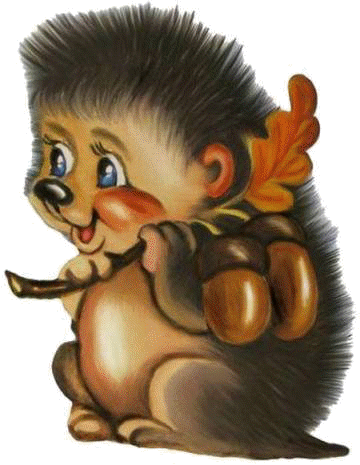 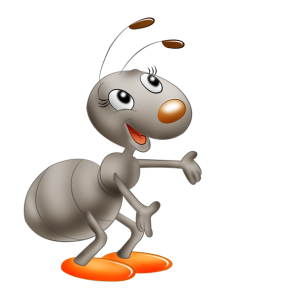 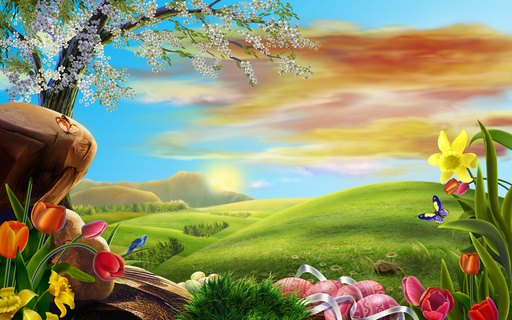 На уроці не дрімализвіряткам ви допомагали
БІЛКА		ЇЖАЧОК		ЗАЙЦІ




				КАЖУТЬ:
	ДІТКИ В 1-А КЛ.- ПРОСТО МОЛОДЦІ!!!
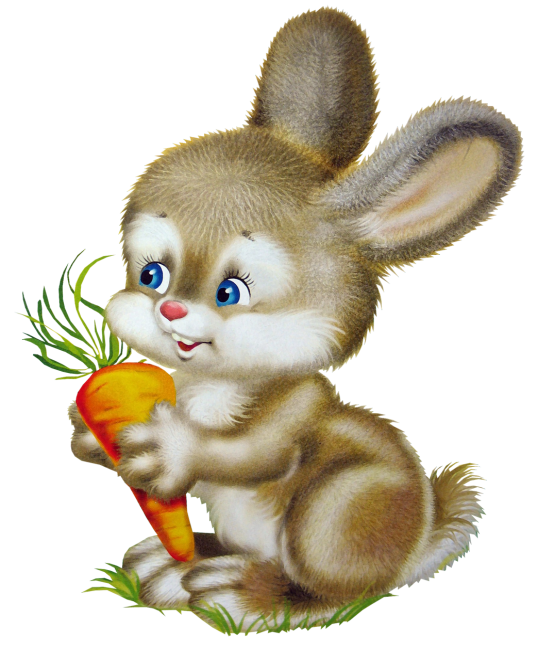 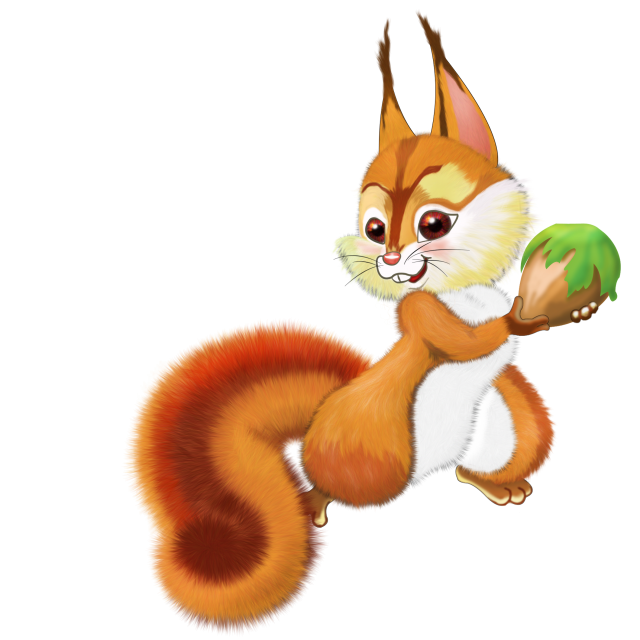 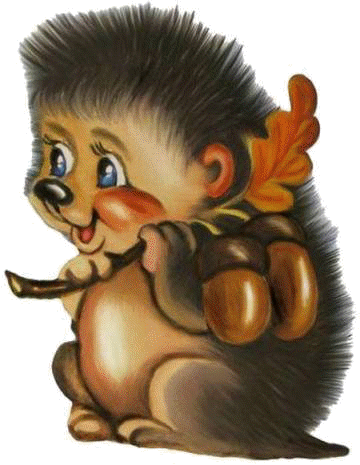 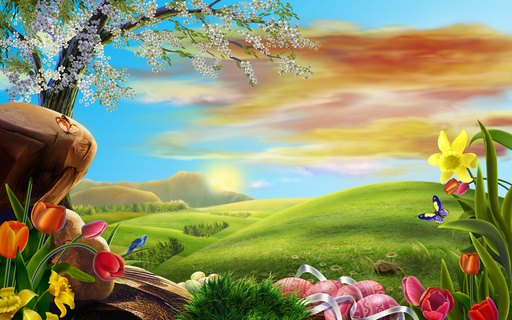 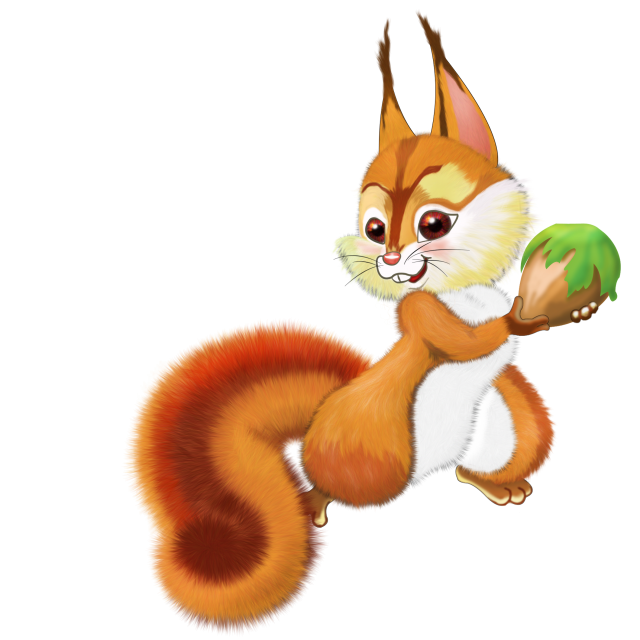 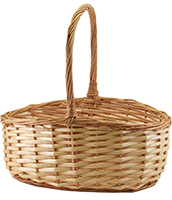 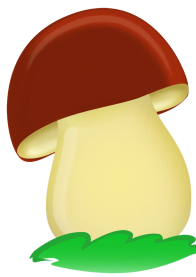 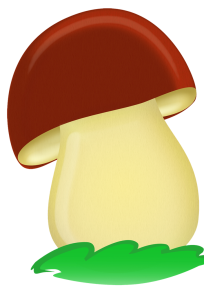 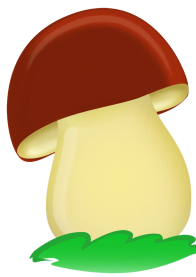 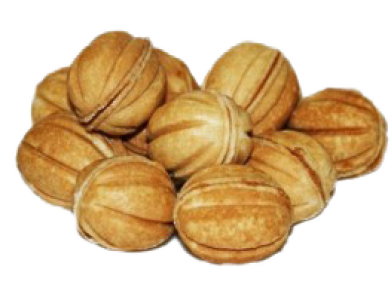 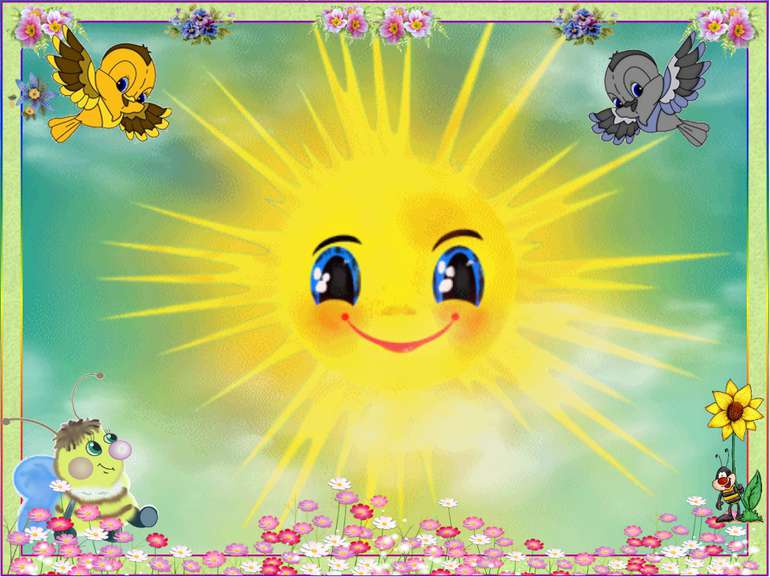 Спасибі за урок!
	    Я вами  задоволена
		Молодці!
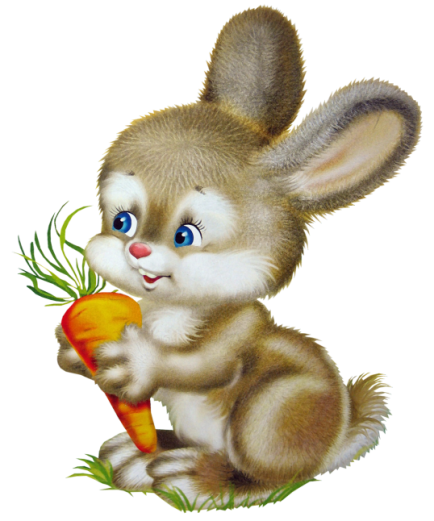 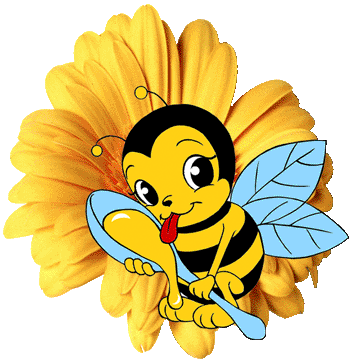 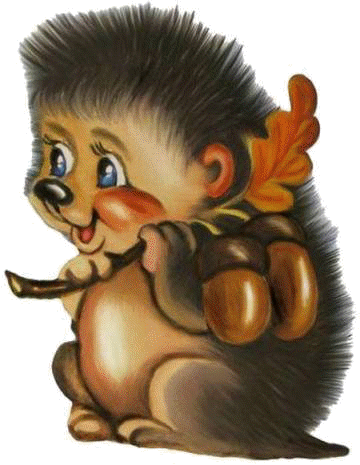 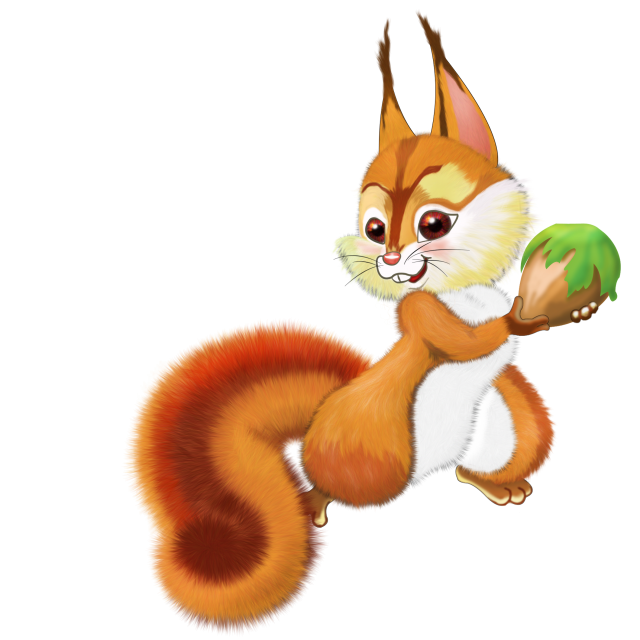 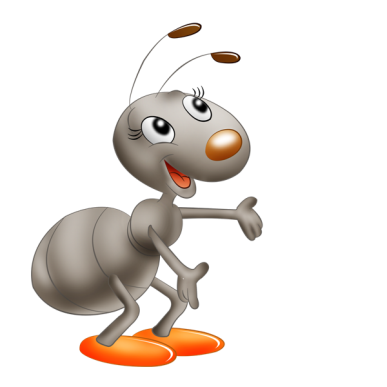